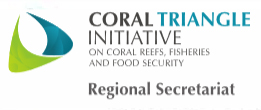 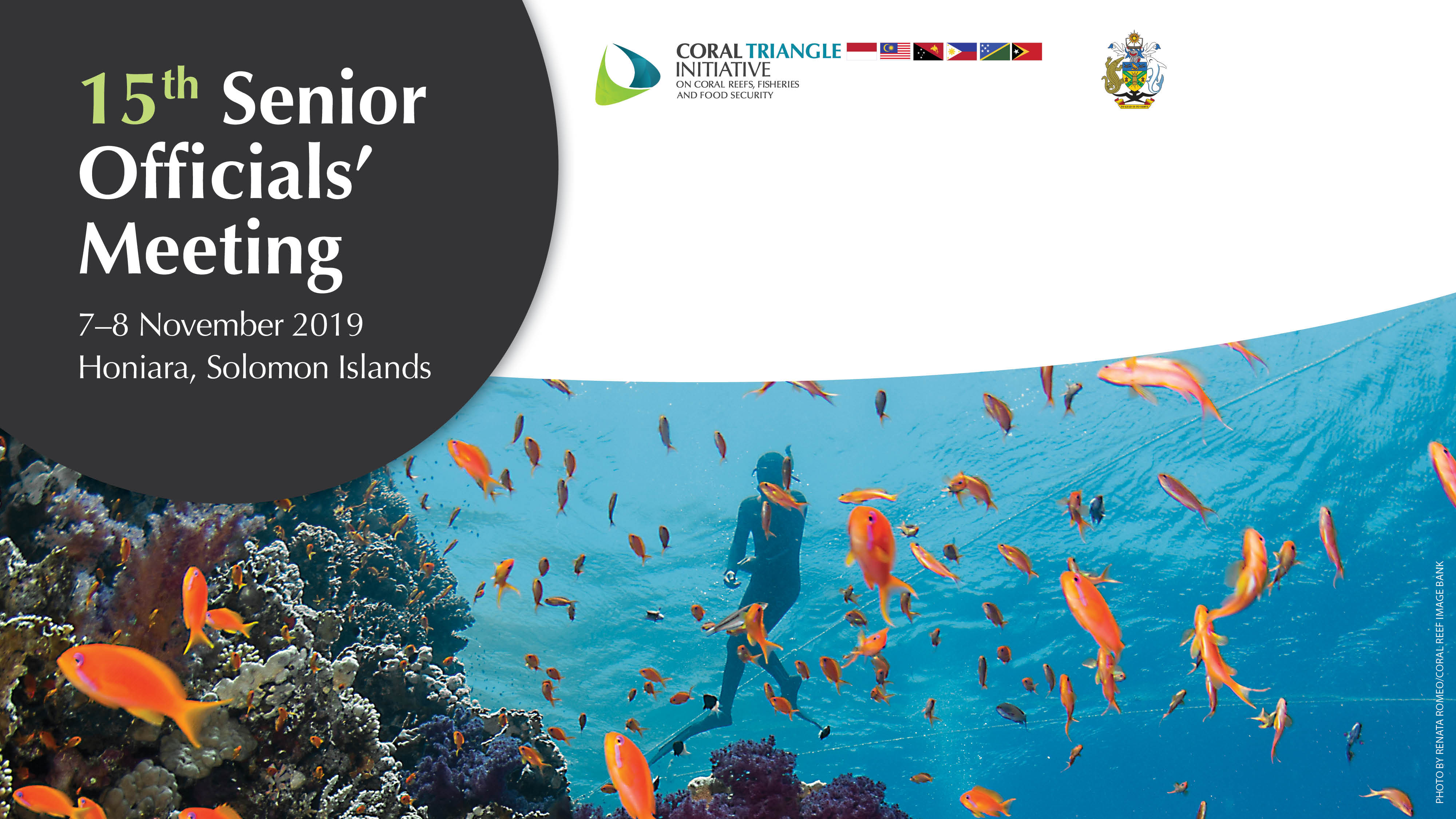 TECHNICAL WORKING GROUP
SESSION 10.5: THREATENED SPECIES TECHNICAL WORKING GROUP
Mr Vagi Rei
Chair of  CTI-CFF THREATENED SPECIES WORKING GROUP
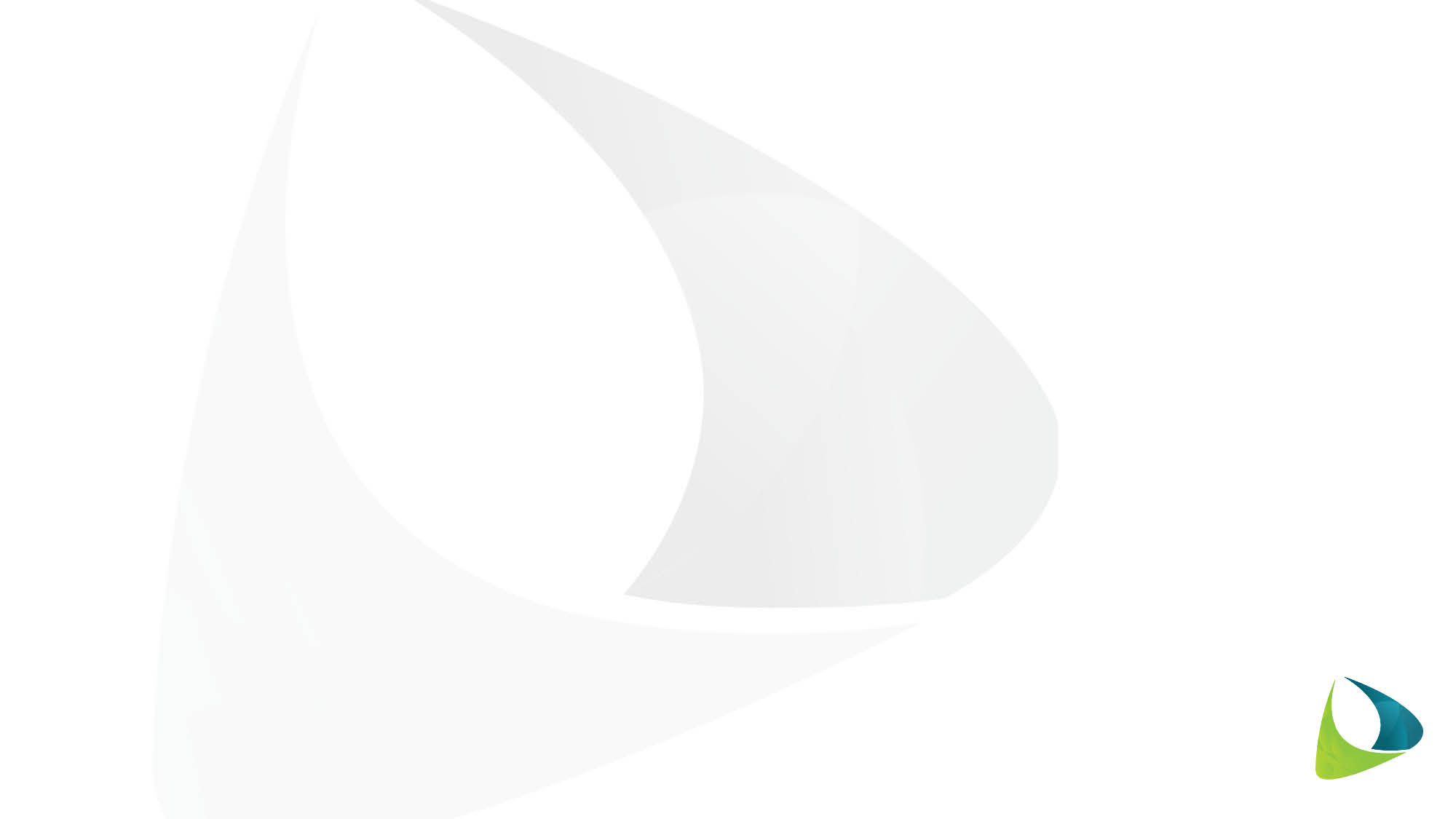 Outlines
Focal Point
Partners
Status on TSWG Work Plan 2019
Decision endorsed  in SOM 14 and its Status
Work Plan for 2020
Recommendation for SOM 15
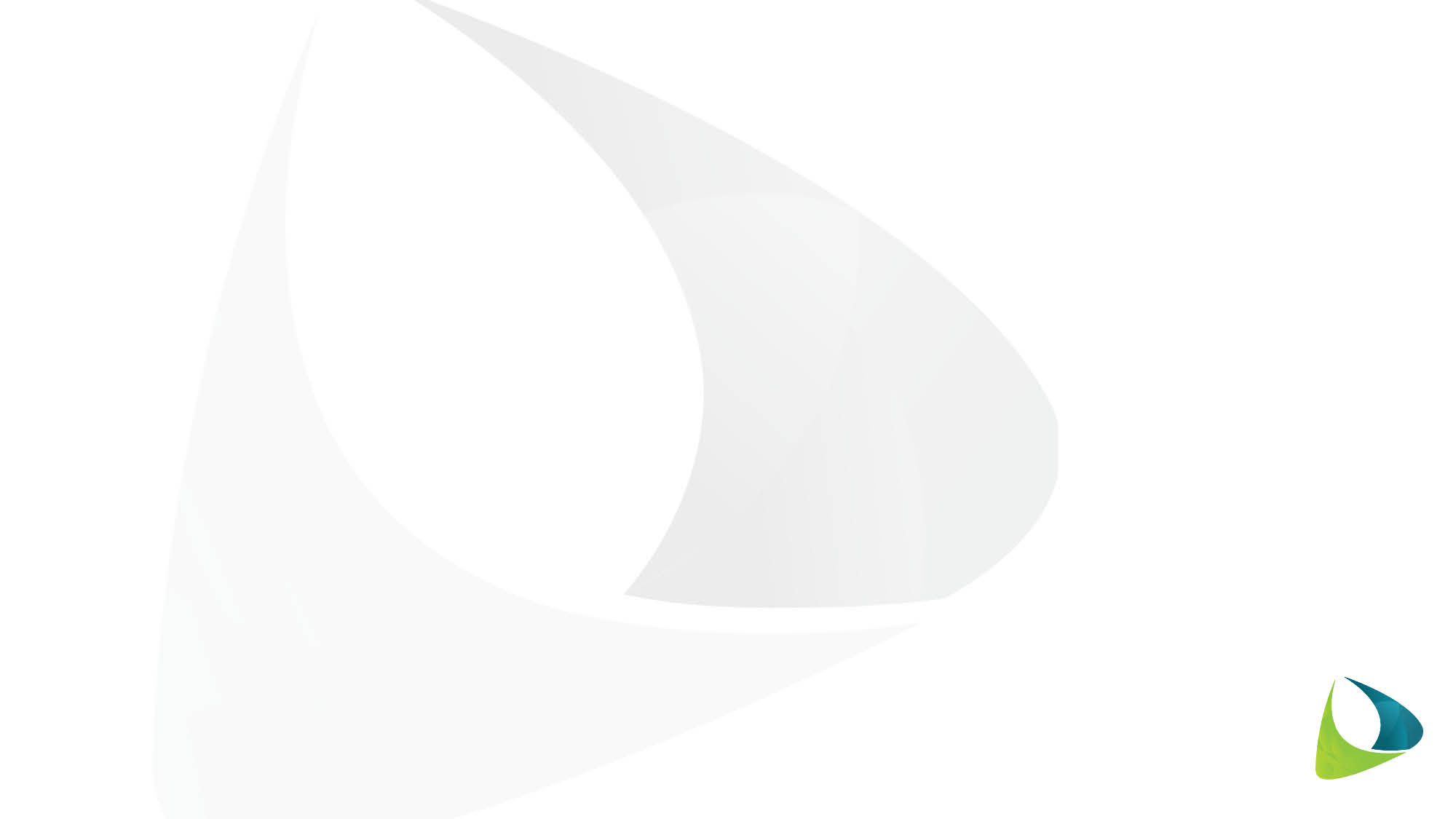 1. Focal Point
[Speaker Notes: Malaysia: Alternate: waiting for Replacement of Mr. Ab. Rahim Gor Yaman (Retired)
Papua New Guinea: Elton Kaitokai 
Philippines: Asec Ricardo L. Calderon, Director of Biodiversity Management Bureau
Solomon Islands: Same
Timor Leste: Junior Pascoal de Carvalho, Ministry of Agriculture and Fisheries]
2. Partners
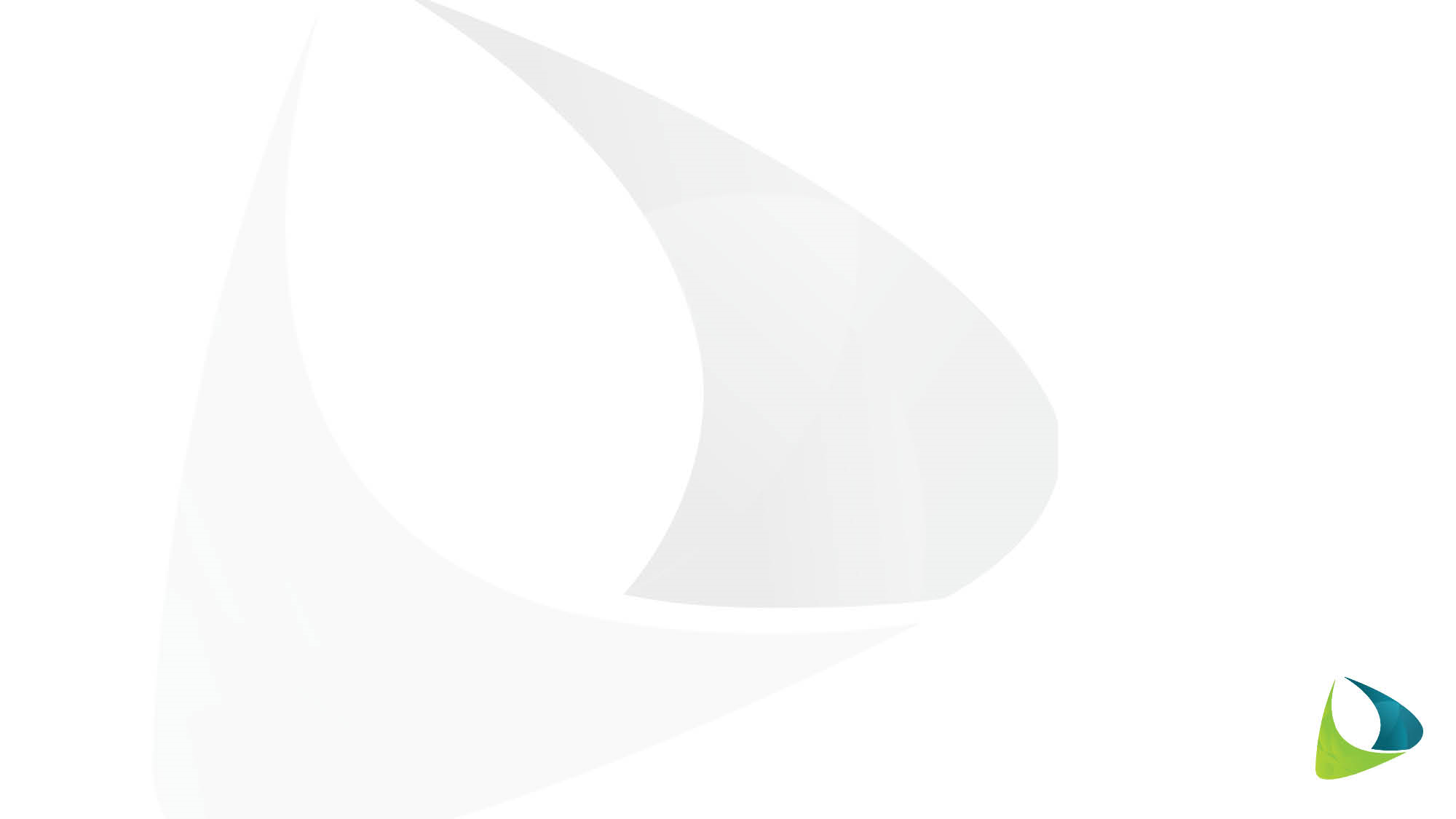 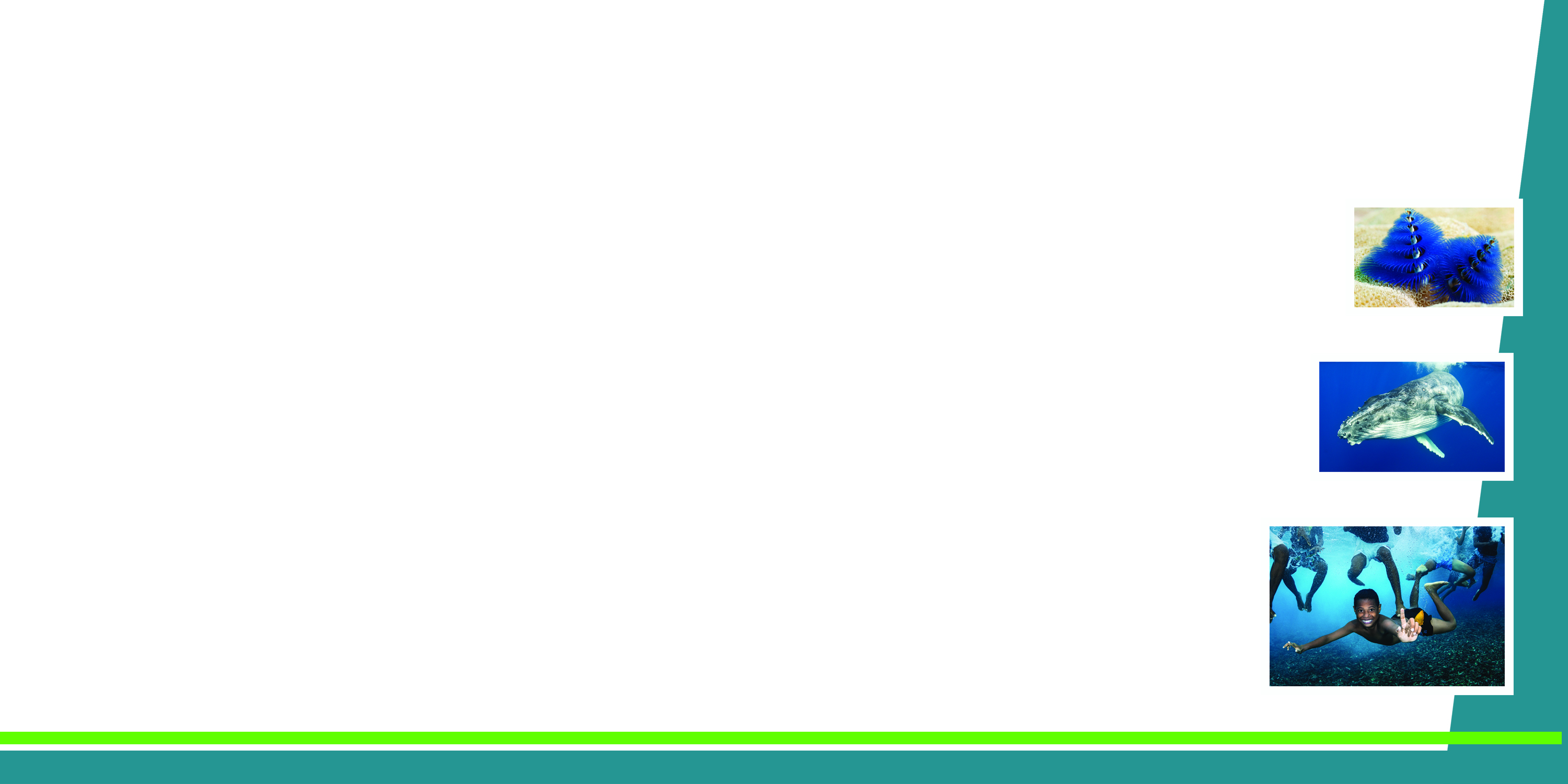 3. Status on TSWG Work Plan 2019
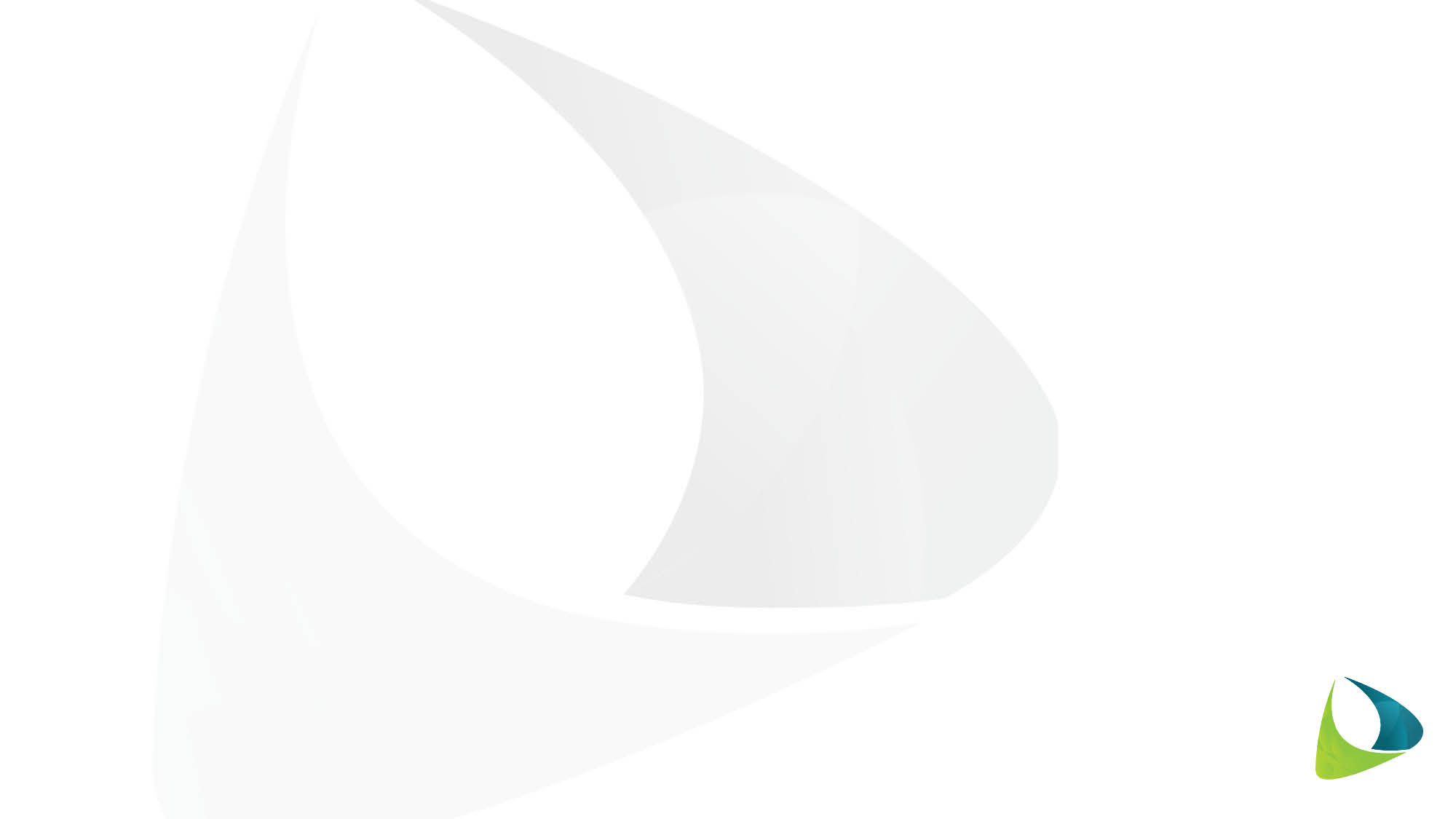 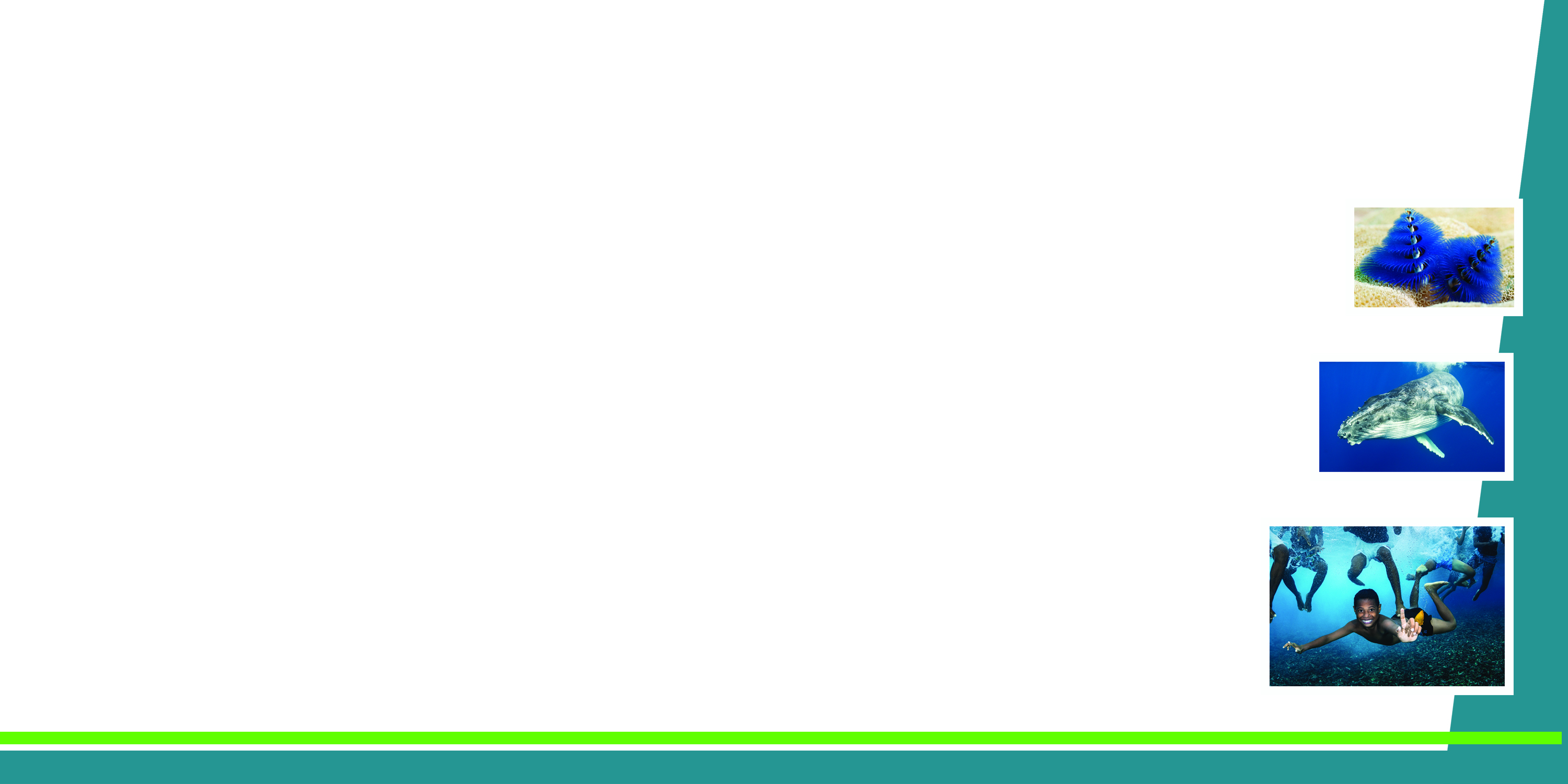 4.  Decision Endorsed on SOM 14 and its Status
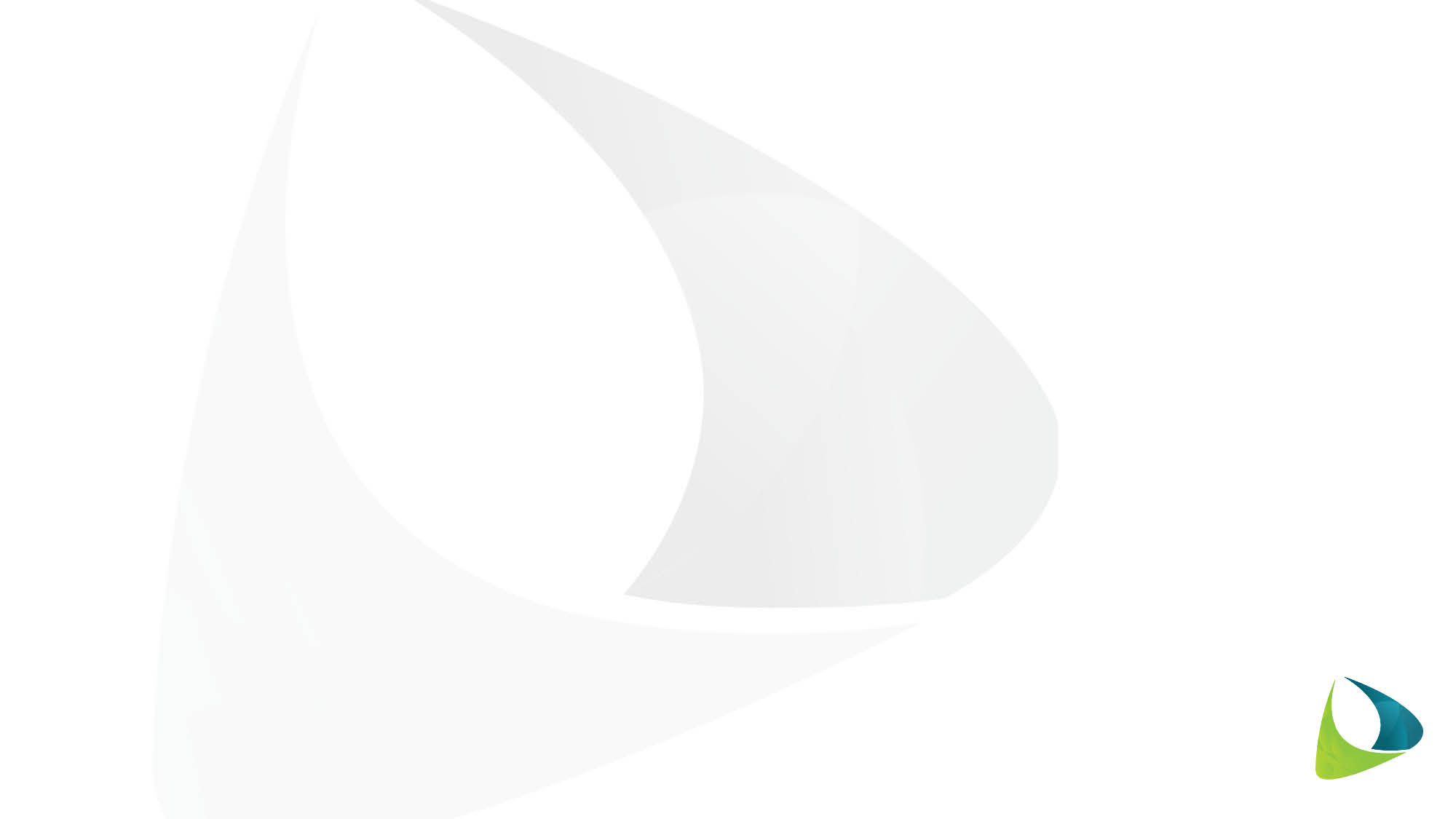 [Speaker Notes: Those with Status ”ongoing” the TSWG has already include in their workplan in]
5. Work Plan for TSWG 2020
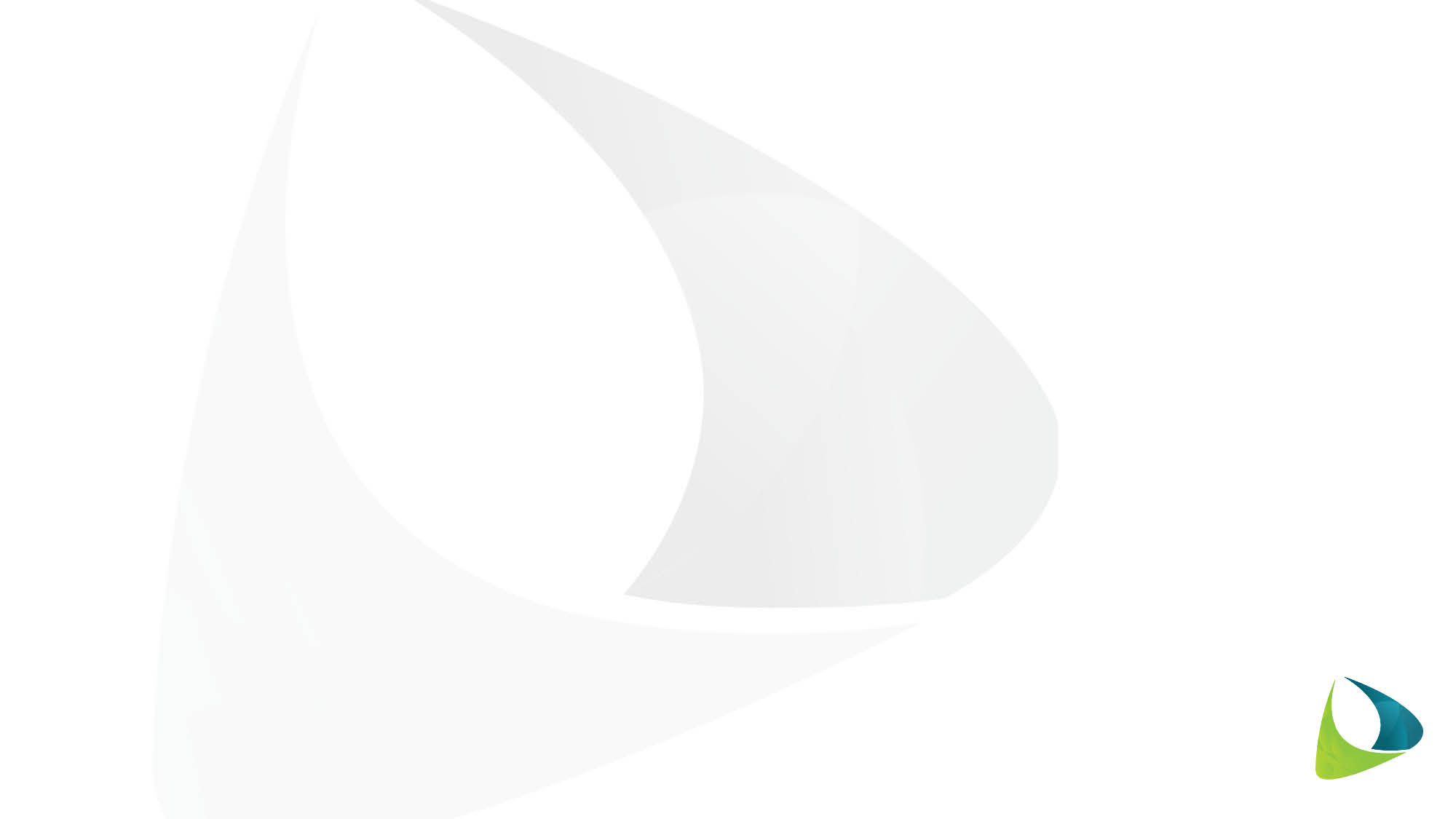 [Speaker Notes: Two major activities.]
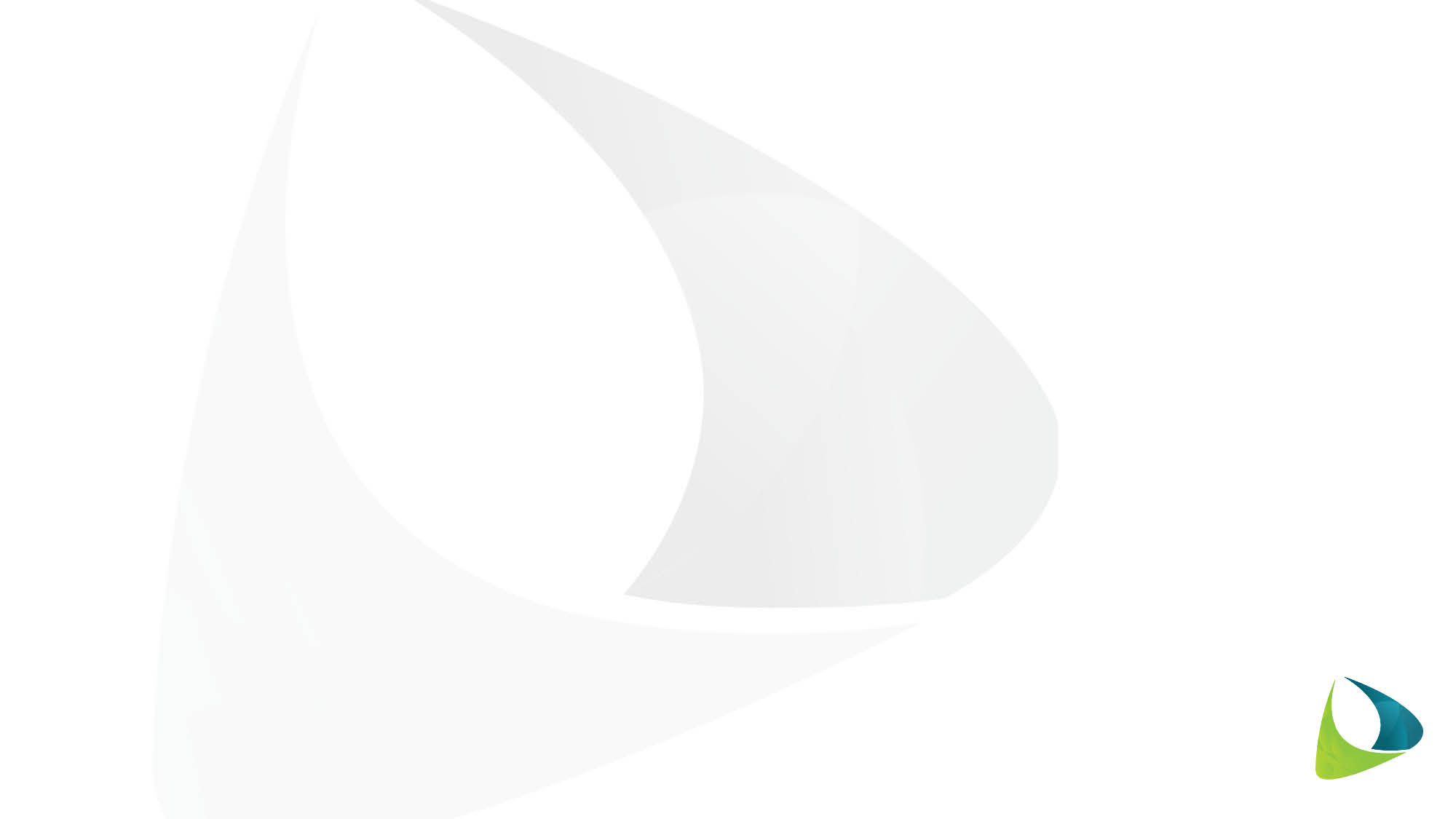 6. Recommendation for SOM 15th
Acknowledged that Indonesia has completed its conservation plan and country assessment report of threatened species (marine mammals, sea turtle, and sharks and rays) entitled “Assessment of Threatened Species in Indonesia” and it can be accessed on the CTI-CFF website. Encouraged other Member Countries to send their conservation plan and country assessment report by February 2020; 

Acknowledged the submission of the CT6 Member Countries national conservation plan for marine mammals, sea turtles, sharks and rays to be compiled by the Regional Secretariat by February 29, 2020;

Endorsed the conduct of the Writeshop of the Regional Assessment of Threatened Species and national conservation plan for marine mammals, sea turtles, sharks and rays to be included in the TSWG Work plan for 2020;

Acknowledged and appreciated the contribution of WWF Indonesia on the development of Distribution Map of Threatened Species that will be completed by end of January 2020;

Endorsed the Terms of Reference of the Threatened Species Working Group;
Recommendation for SOM 15th
6.   Endorsed the Terms of Reference of the Pool of Experts;

Called on the Development Partners for continued support on the development of the Assessment of Threatened Species and National Conservation Plan of the CT6 Member Countries;

Endorsed the conduct of the Writeshop for the Finalization of M&E indicators in 1st Quarter of 2020; and

9.   Endorsed the TSWG Work Plan for 2020.
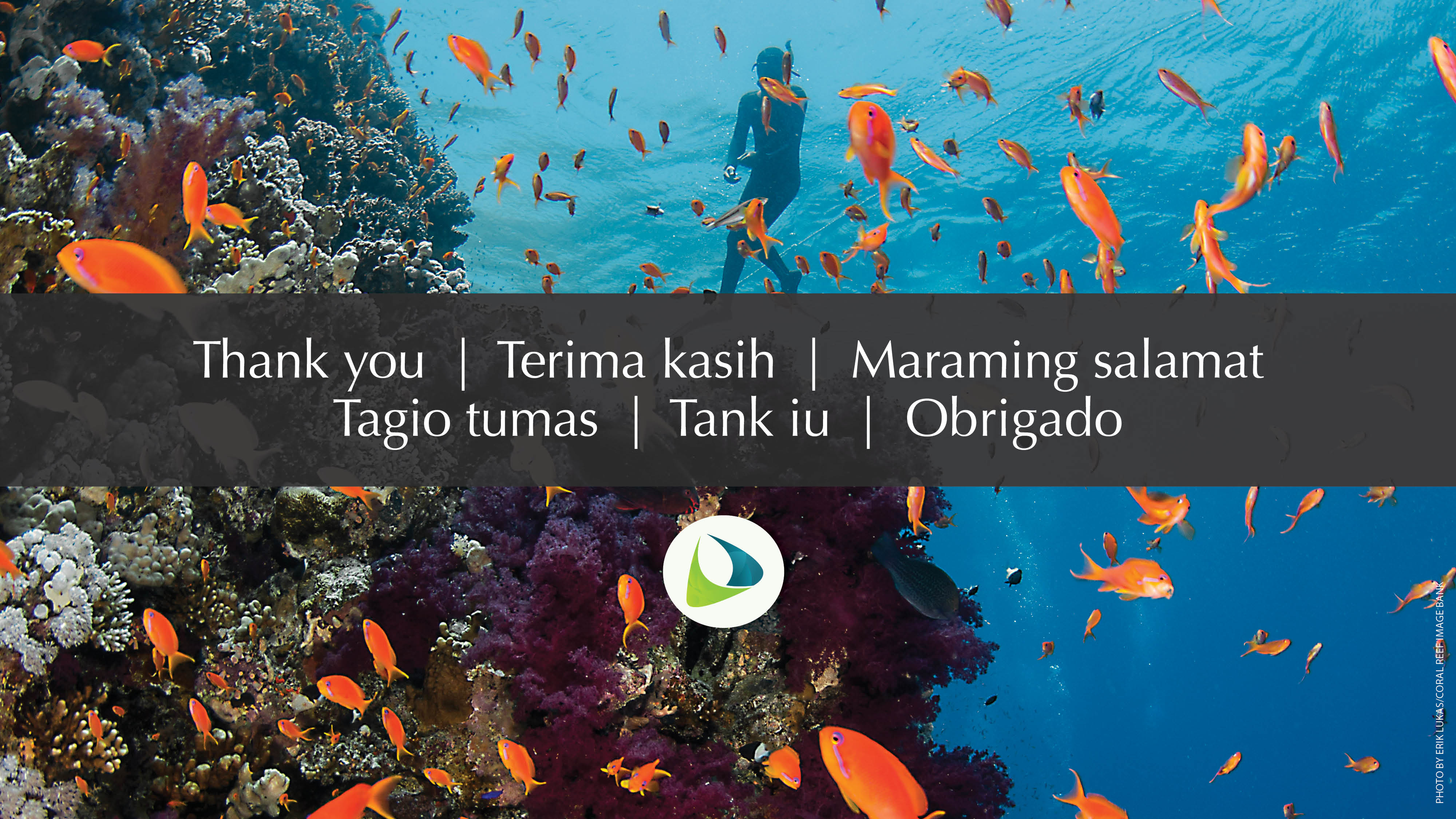